Andrew Holmes
Robotic Hand
First Year CS Master’s Student
12/10/24
Revitalizing a Past Project
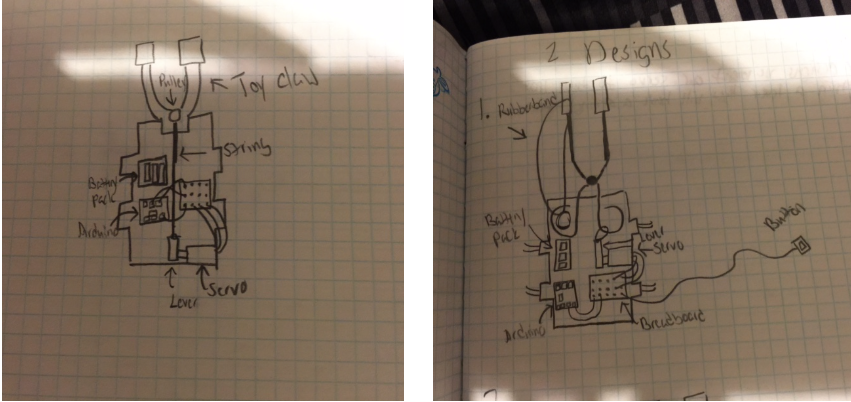 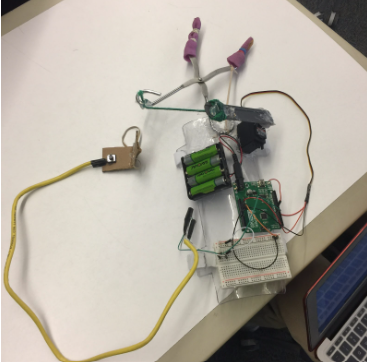 Process and Struggles
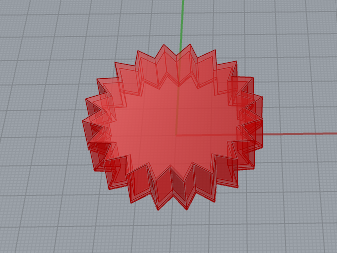 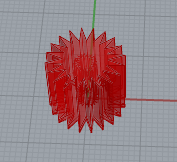 Focused on integrating gears to elevate design functionality.
Prioritized efficient placement for synchronized rotation.
Tested and refined gear design for compatibility with servos.
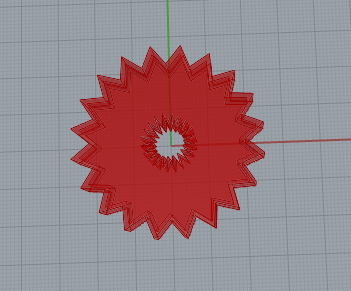 Process and Struggles
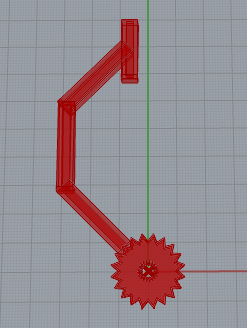 Computational Design Process

Used Python to create parametric designs for finger components.
Rotated finger segments at 45° to achieve a curved claw look.
Process and Struggles
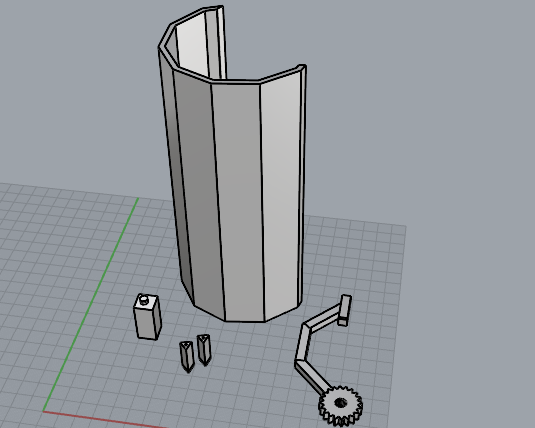 Adjusted parts for precise fit by trial and error without calipers.
TPU clogging caused 8 hours worth of lost time 
Changed arm base to a hexagon for better component layout.
Introduced a tapered arm base to match wrist dimensions.
Created modular sleeves for components to avoid direct hot-glue application.
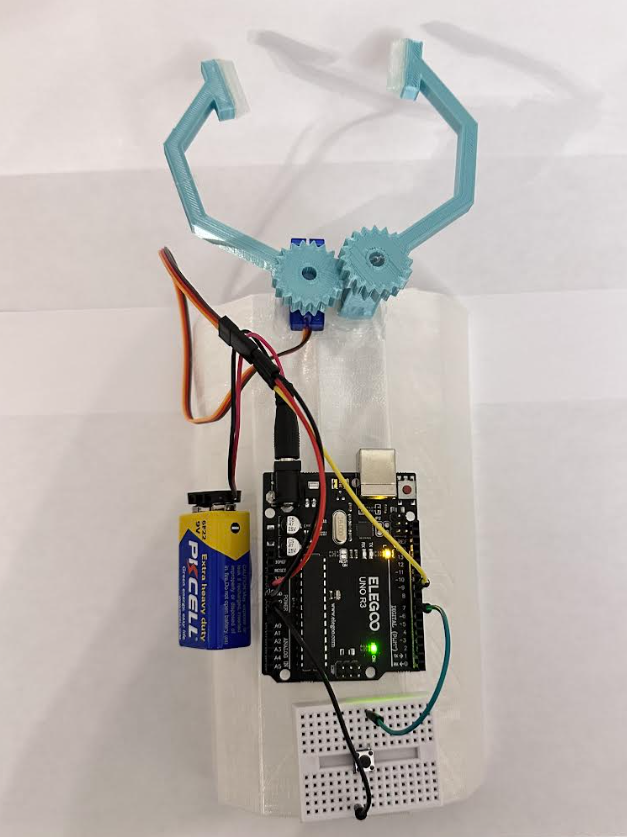 Final Outcome
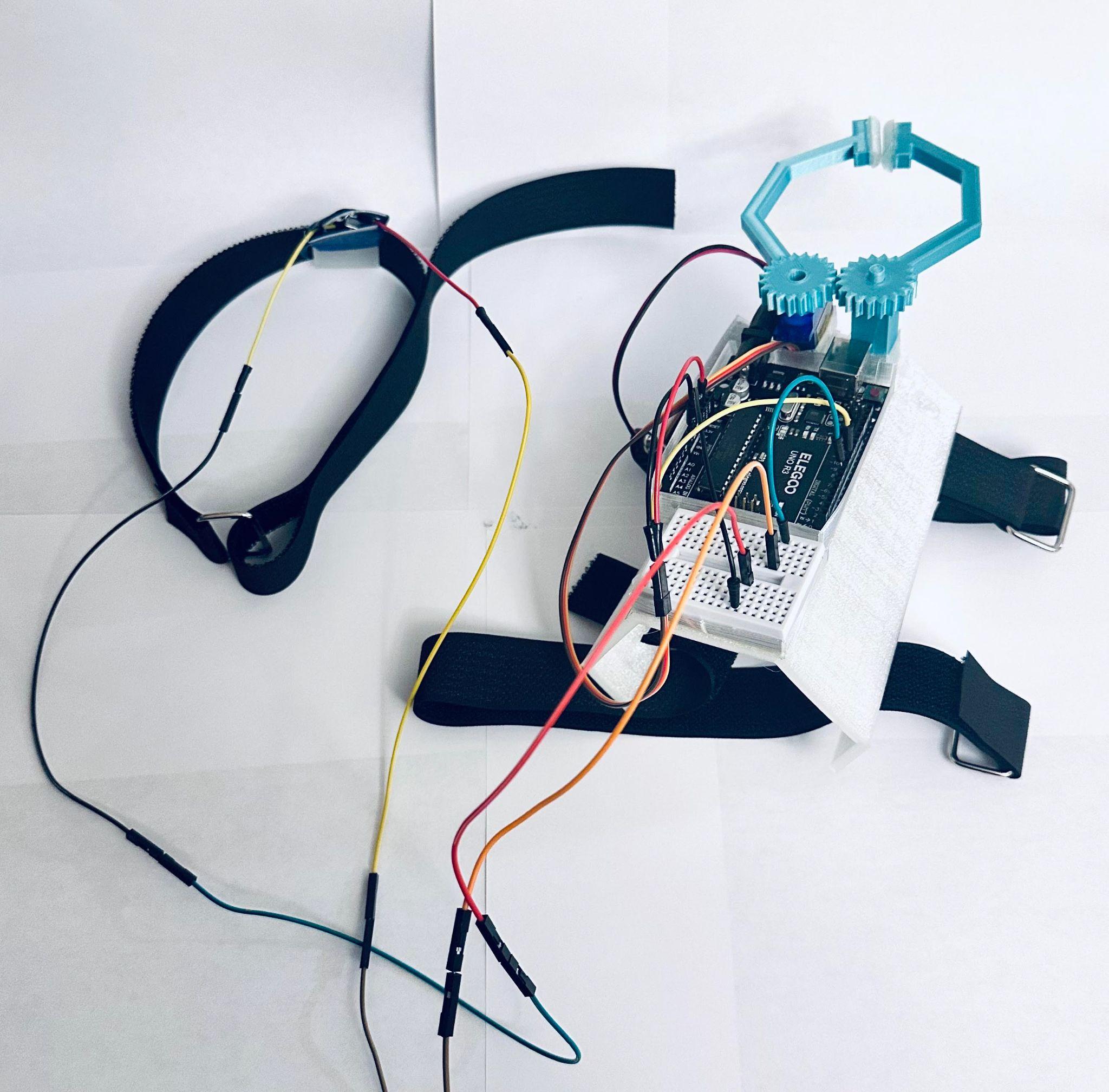 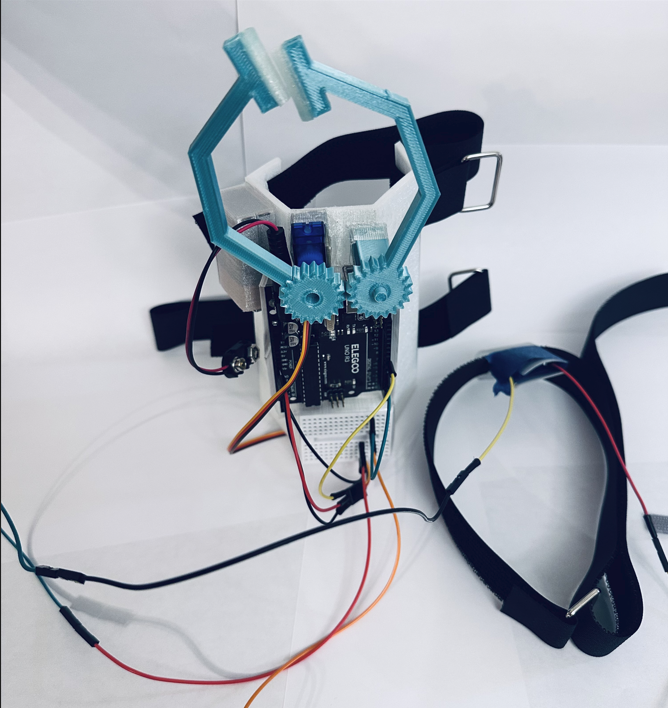 Thank You 
& 
Quick Q&A
Andrew Holmes 
First Year CS Master’s Student